Distribución de casos confirmados de sarampión y genotipos, Brasil, 2013*
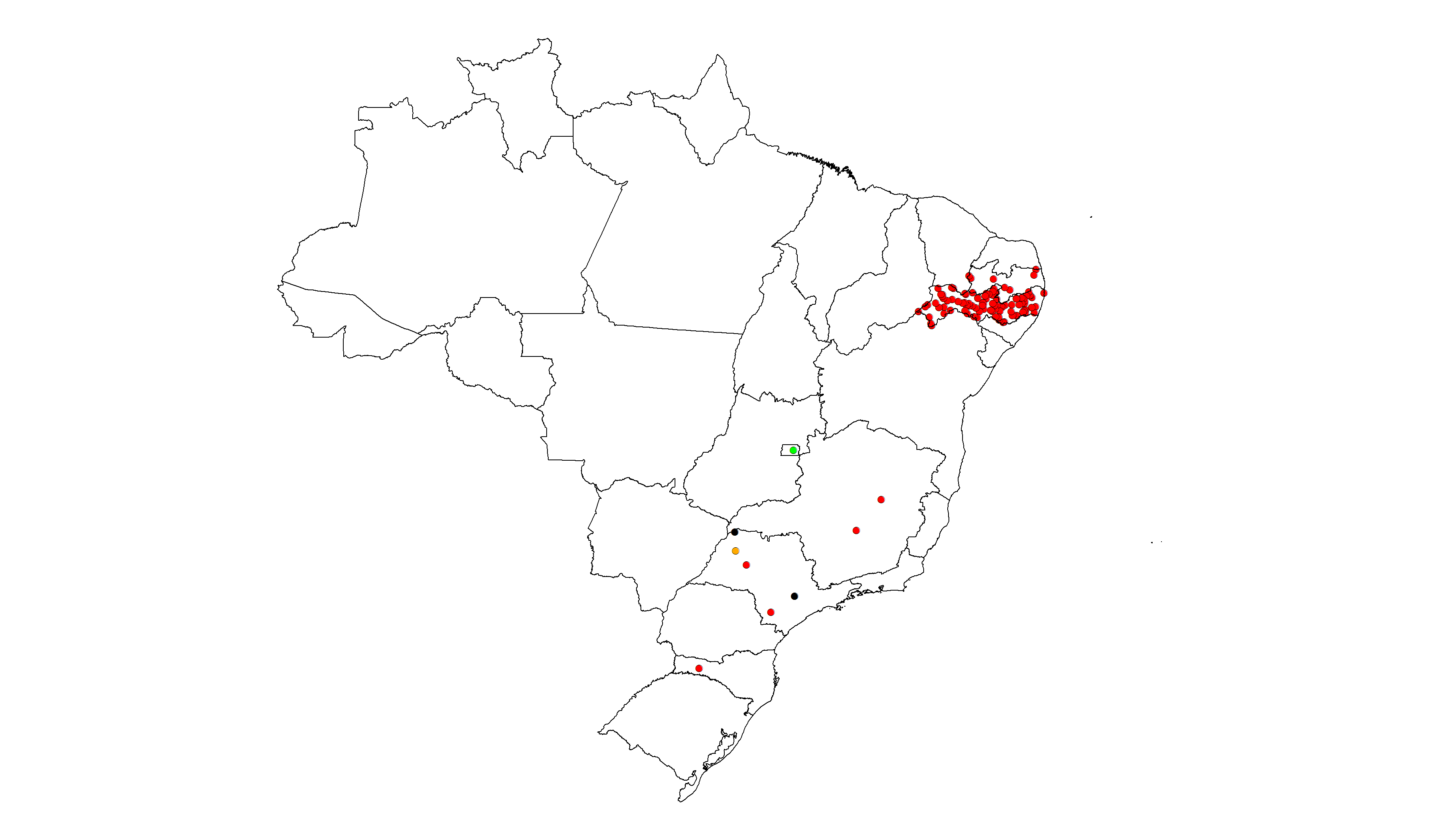 Leyenda
genotipo D8
genotipo D4
genotipo B3
genotipo desconocido
1 punto = 1 caso
*Datos hasta el 8 de octubre del 2013
Fuente: Informe del país a la OPS